GOOGLE E LA RICERCA DOCUMENTALE: ALCUNE CRITICITA’
Alfredo Deluca
adeluca@units.it
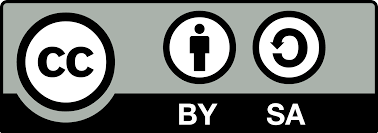 1
2
L’utilizzo dei motori di ricerca per le  ricerche bibliografiche non è di per sé «sbagliato»…








 






ESERCIZIO:
Cerchiamo …. Su google e su Pub med
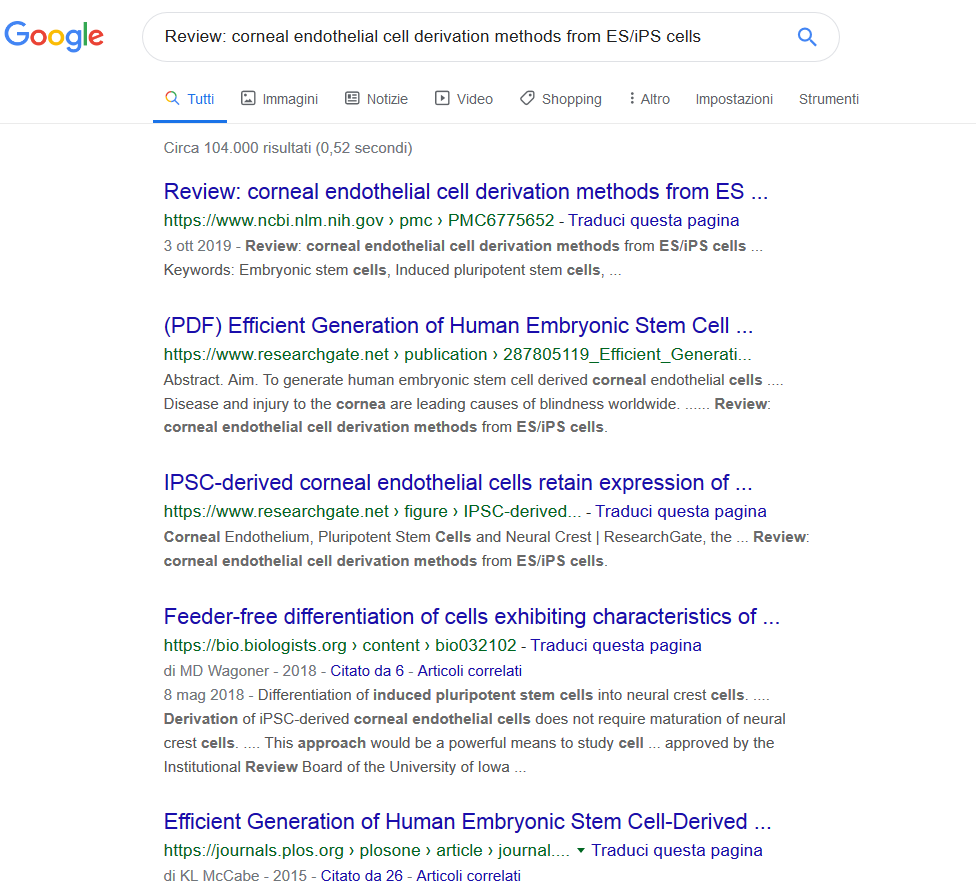 3
Bisogna però tenere ben conto di quali sono le principali criticità che si riscontrano nell’utilizzo dei motori di ricerca generalisti
4
I contenuti non devono adeguarsi ad alcuno standard qualitativo
5
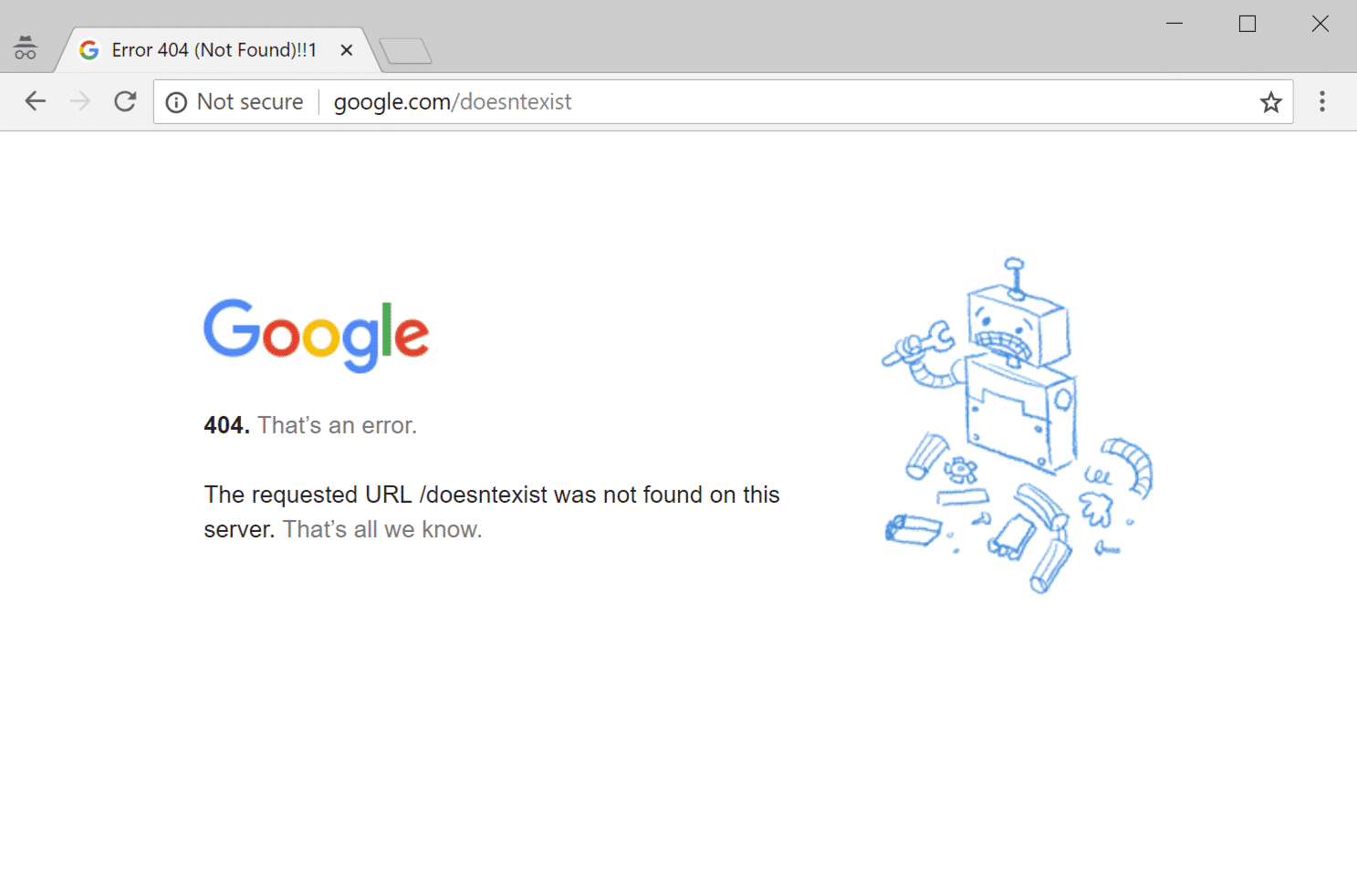 L’informazione non è né stabile, né organizzata, né omogenea
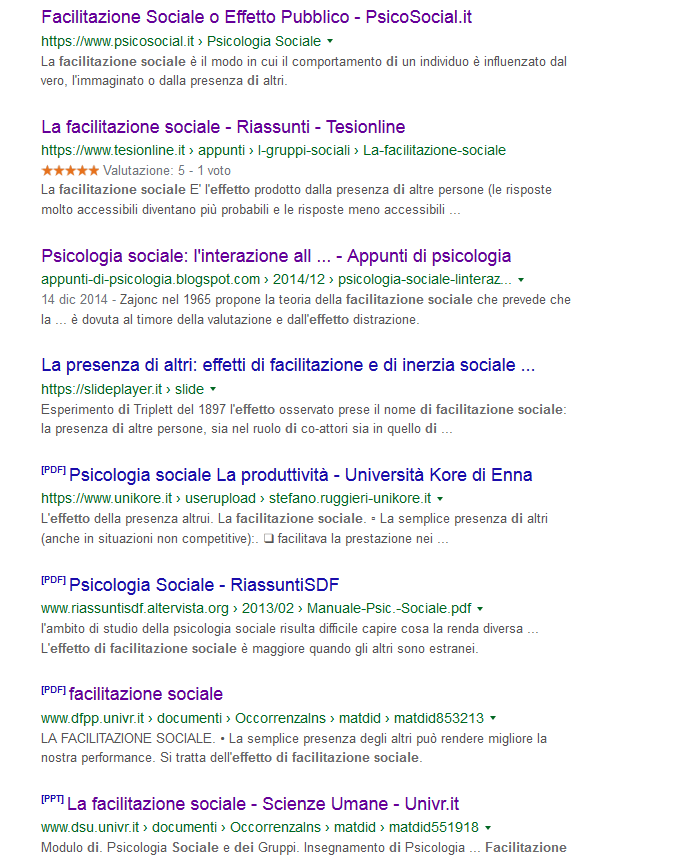 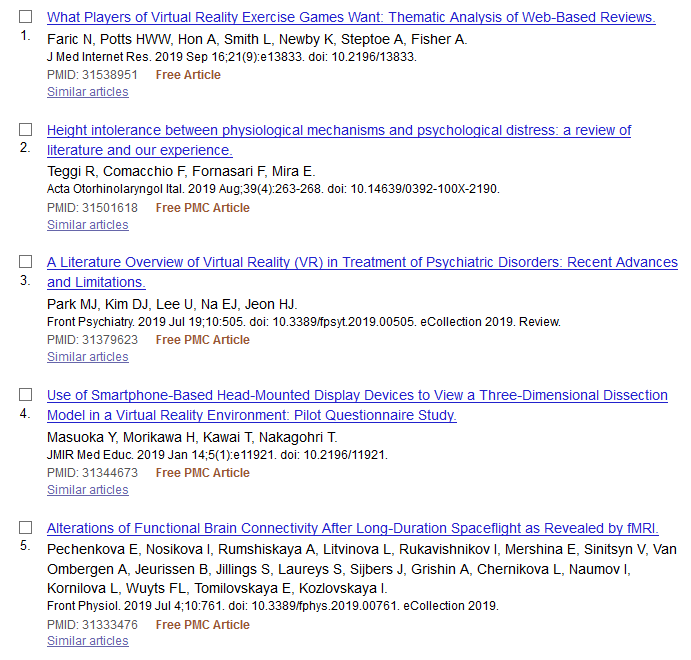 6
I risultati restituiti vengono proposti in un ordine non pensato per la ricerca accademica
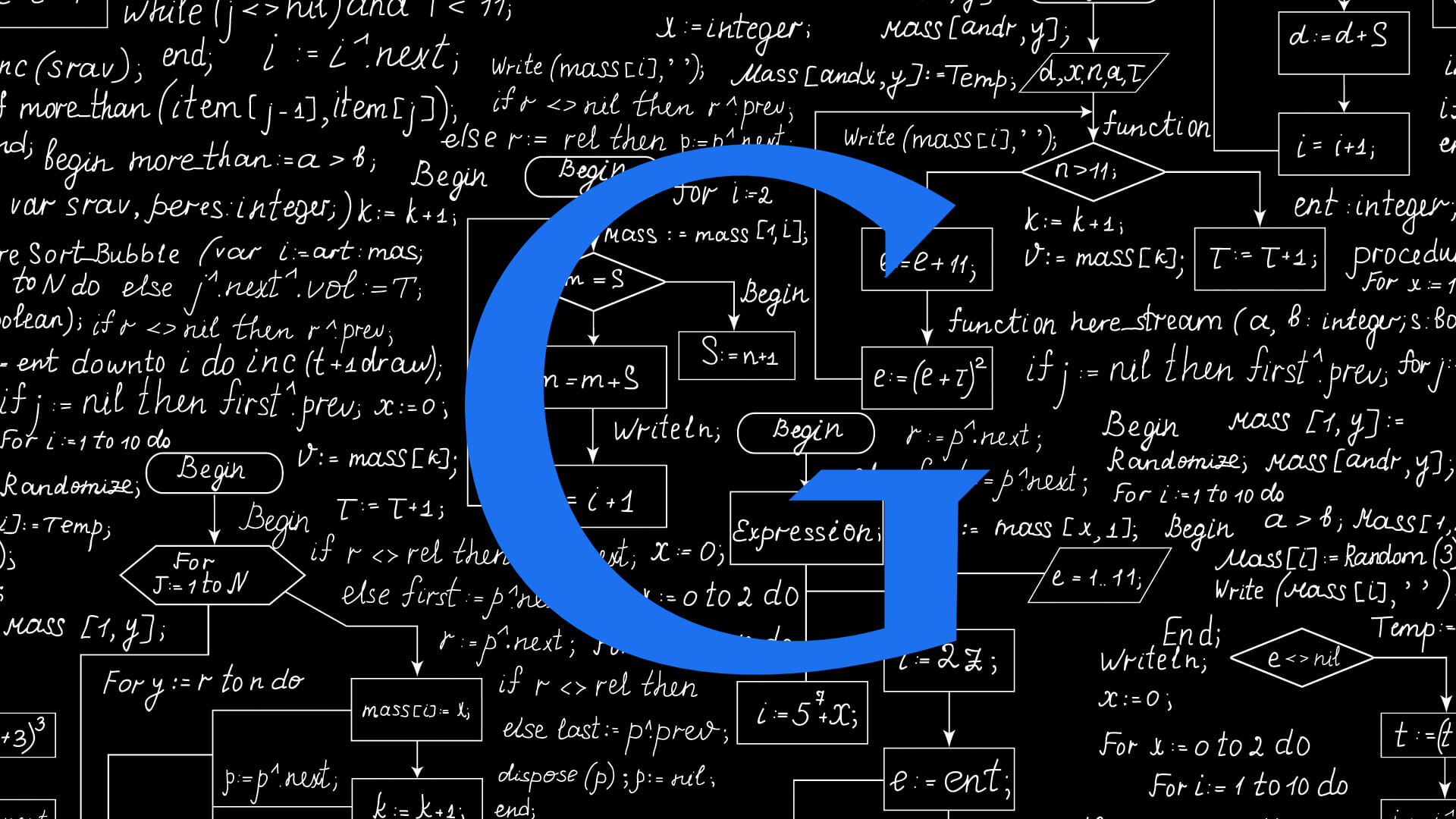 7
GOOGLE indicizza meno dell’1% del WEB
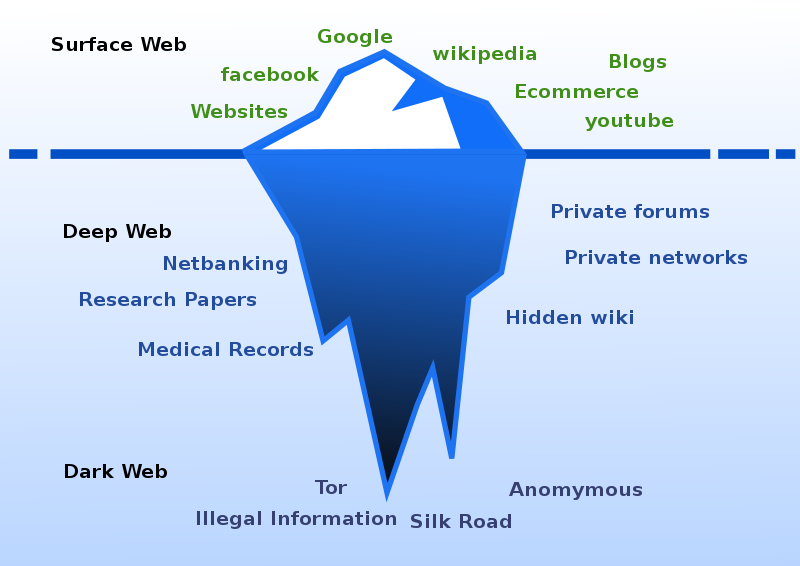 8
INTERNET
Indicizzato       da GOOGLE
?
Non sappiamo il perimetro all’interno del quale vengono ricercati i risultati
9
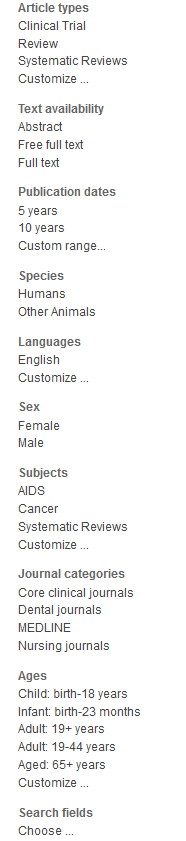 Ci sono poche possibilità di applicare limiti e/o filtri per raffinare la ricerca e le pagine non vengono soggettate
10
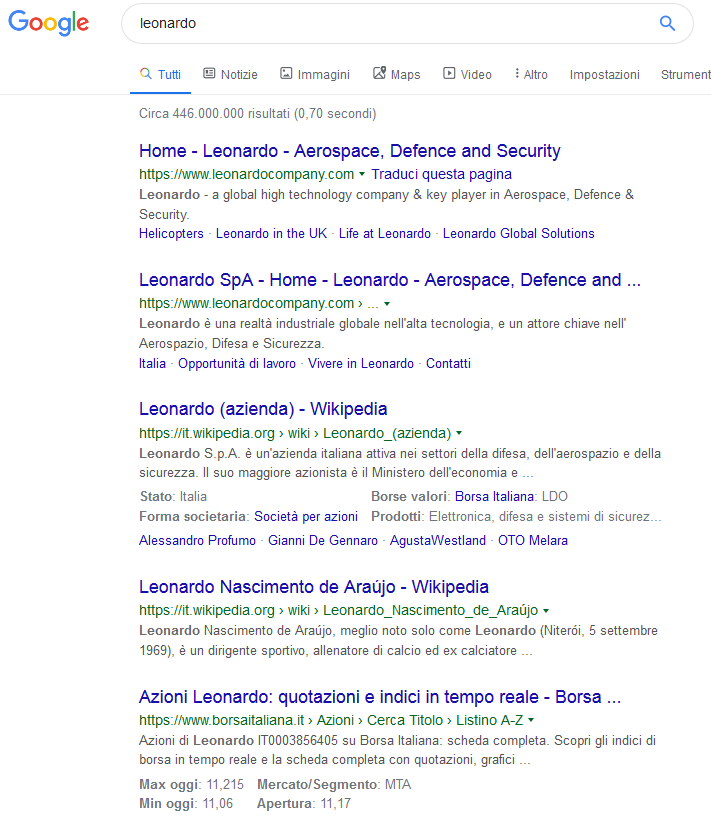 L’utilizzo di un linguaggio non specifico può portare a risultati molto fuorvianti
11
Documentarsi con i motori di ricerca «generalisti» non sempre è la strada più veloce...
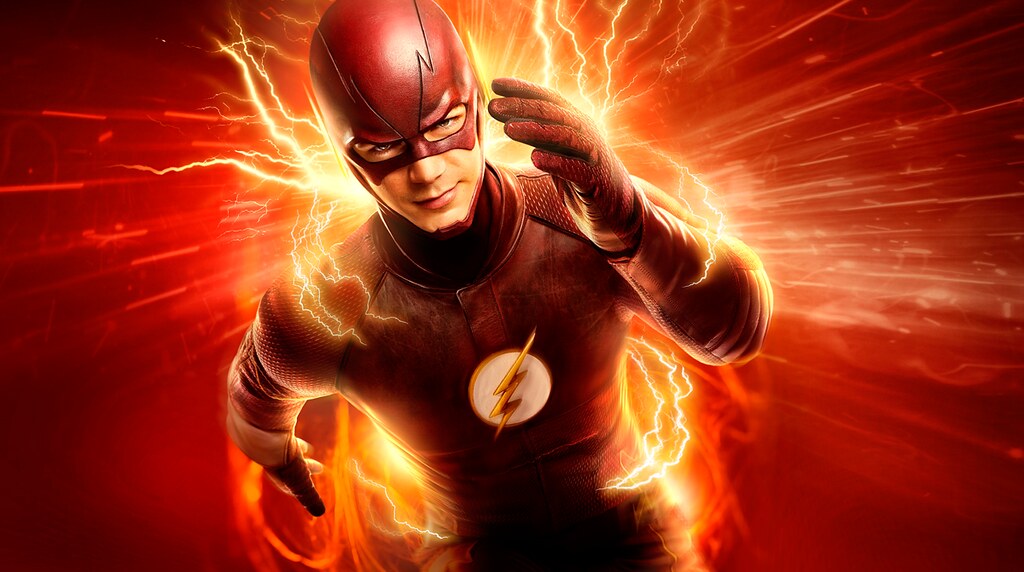 12